تـرنيــمة
في اسم ربنا يسوع
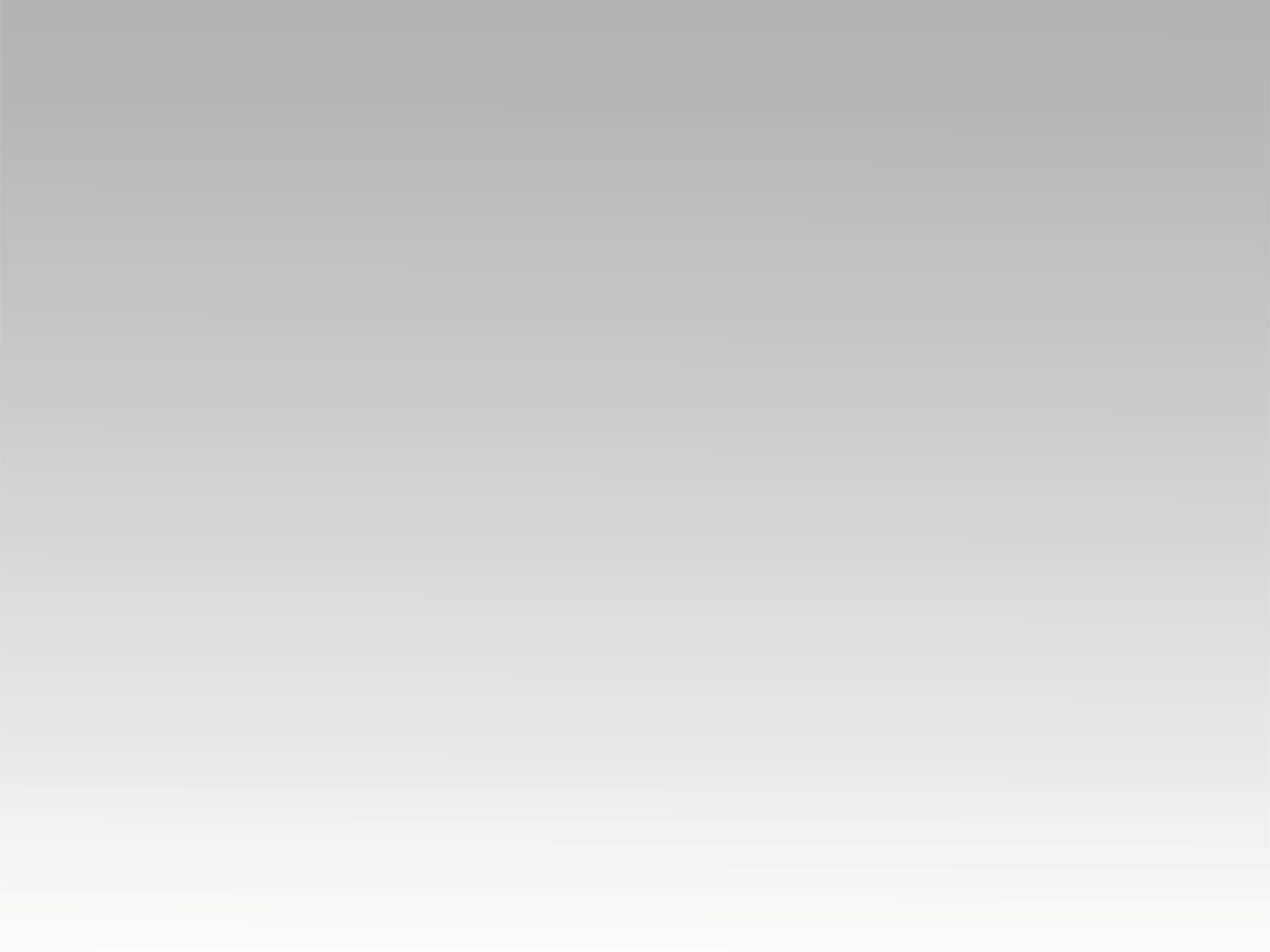 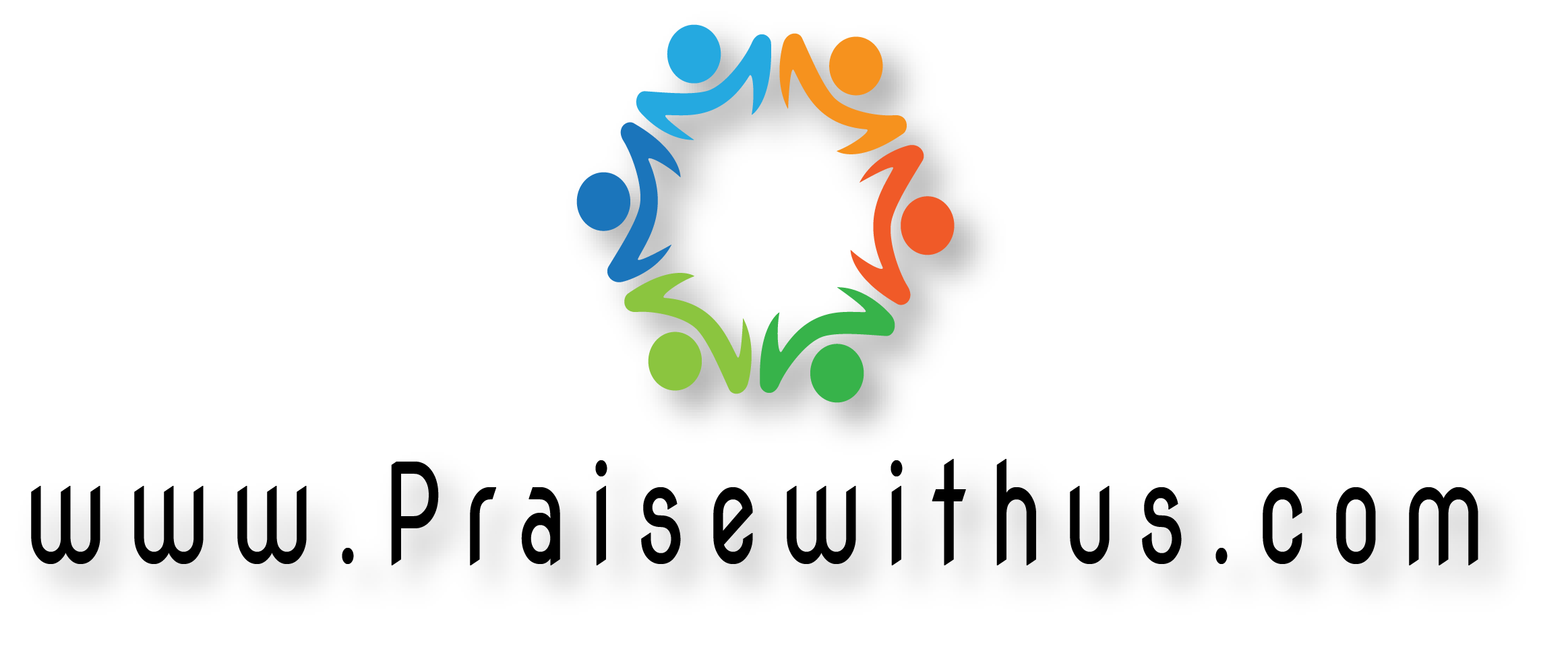 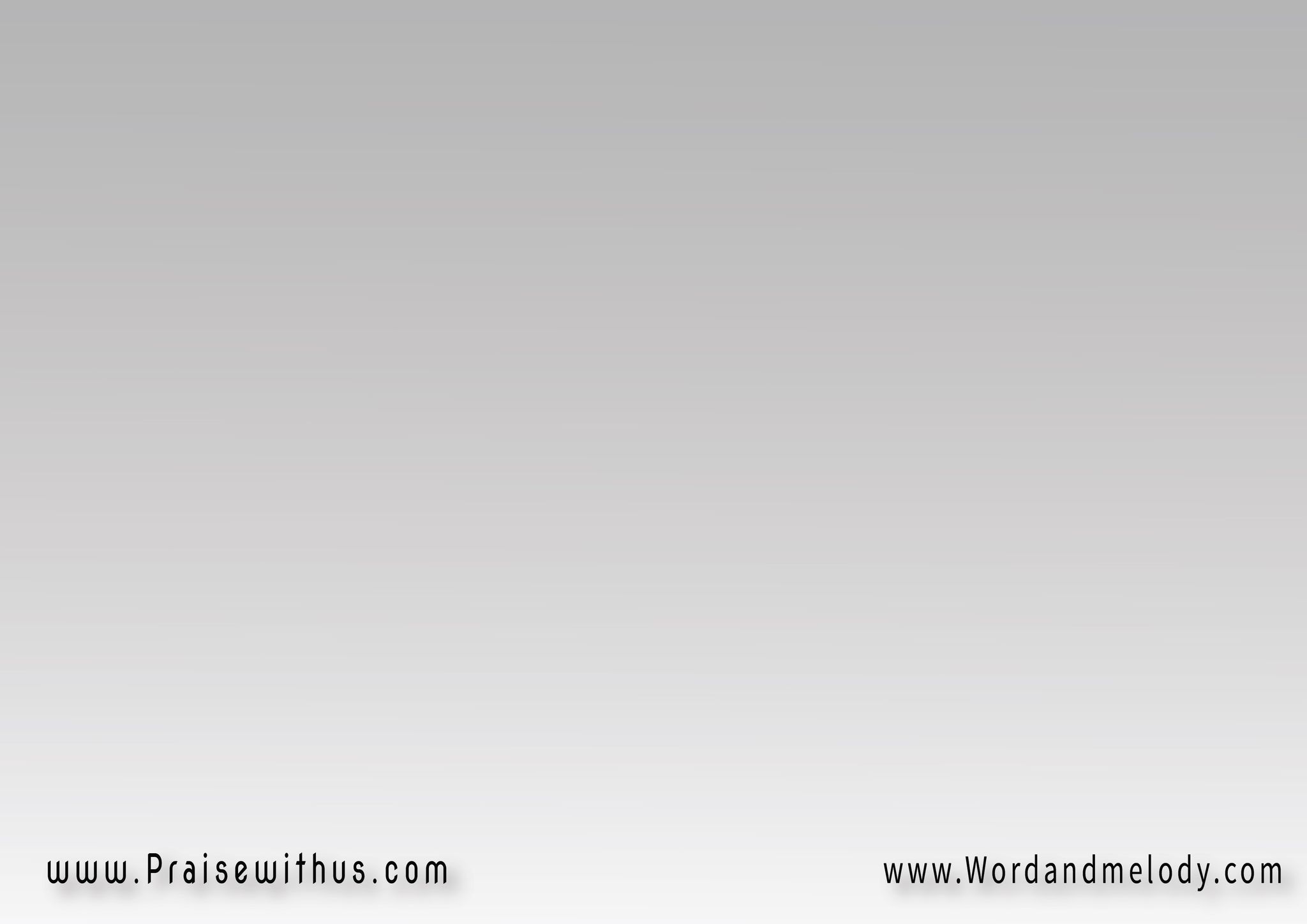 1- 
(في اسم ربنا يسوع
 أتينا كلنا لنعبد) 2في اسم ربنا يسوع 
أتينا كلنا لنعبد يسوع 
نعبد ربنا يسوع
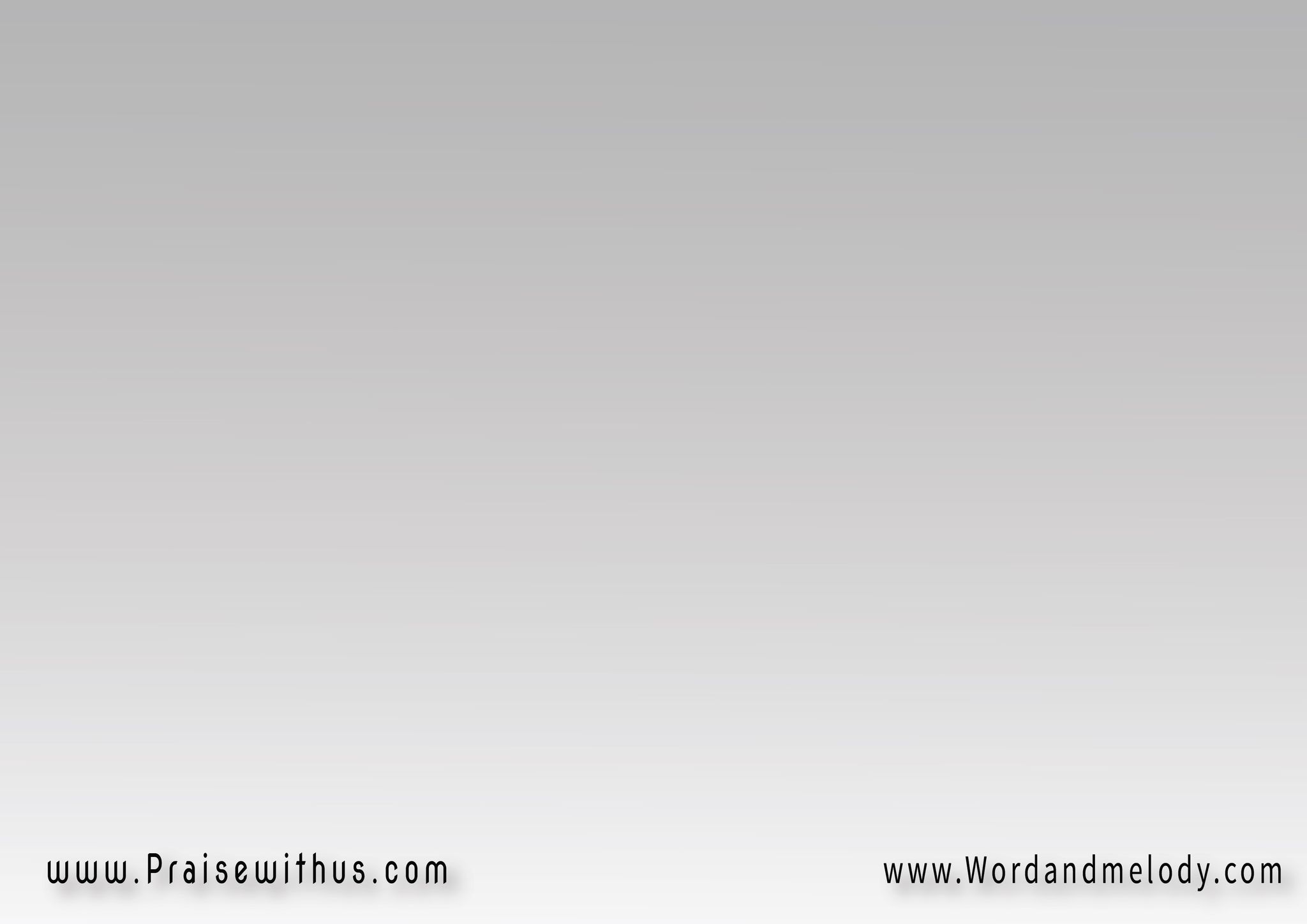 2- 
(فأنس نفسك إذا 
وفكرن فيه وأعبدن)2فأنس نفسك إذا 
وفكرن فيه وأعبد يسوع 
أعبد ربنا يسوع
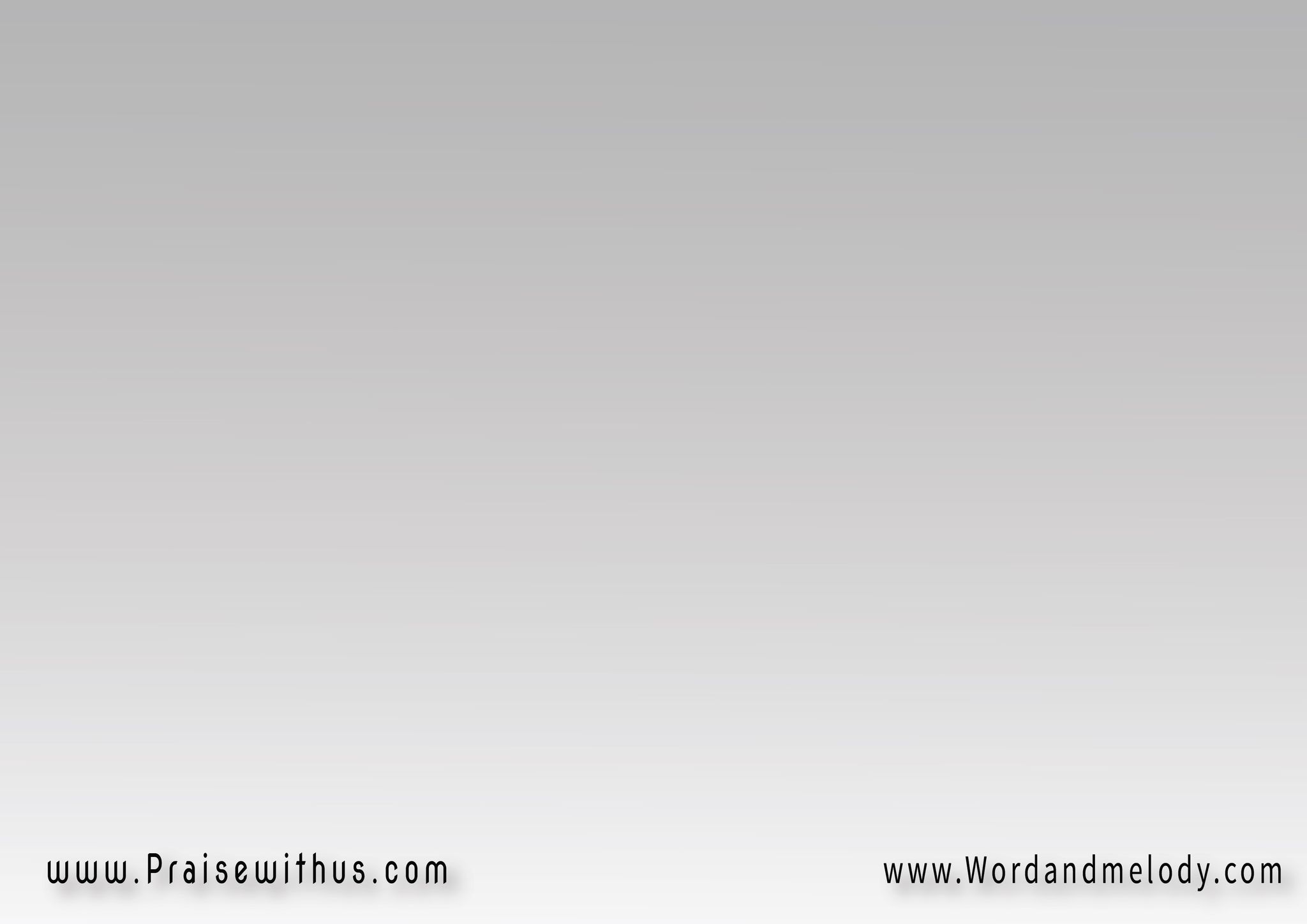 3- 
(هو بري كله 
وفيه أصبحن كاملاً) 2هو بري كله 
وفيه أصبحن كاملاً 
لذا أعبد ربنا يسوع
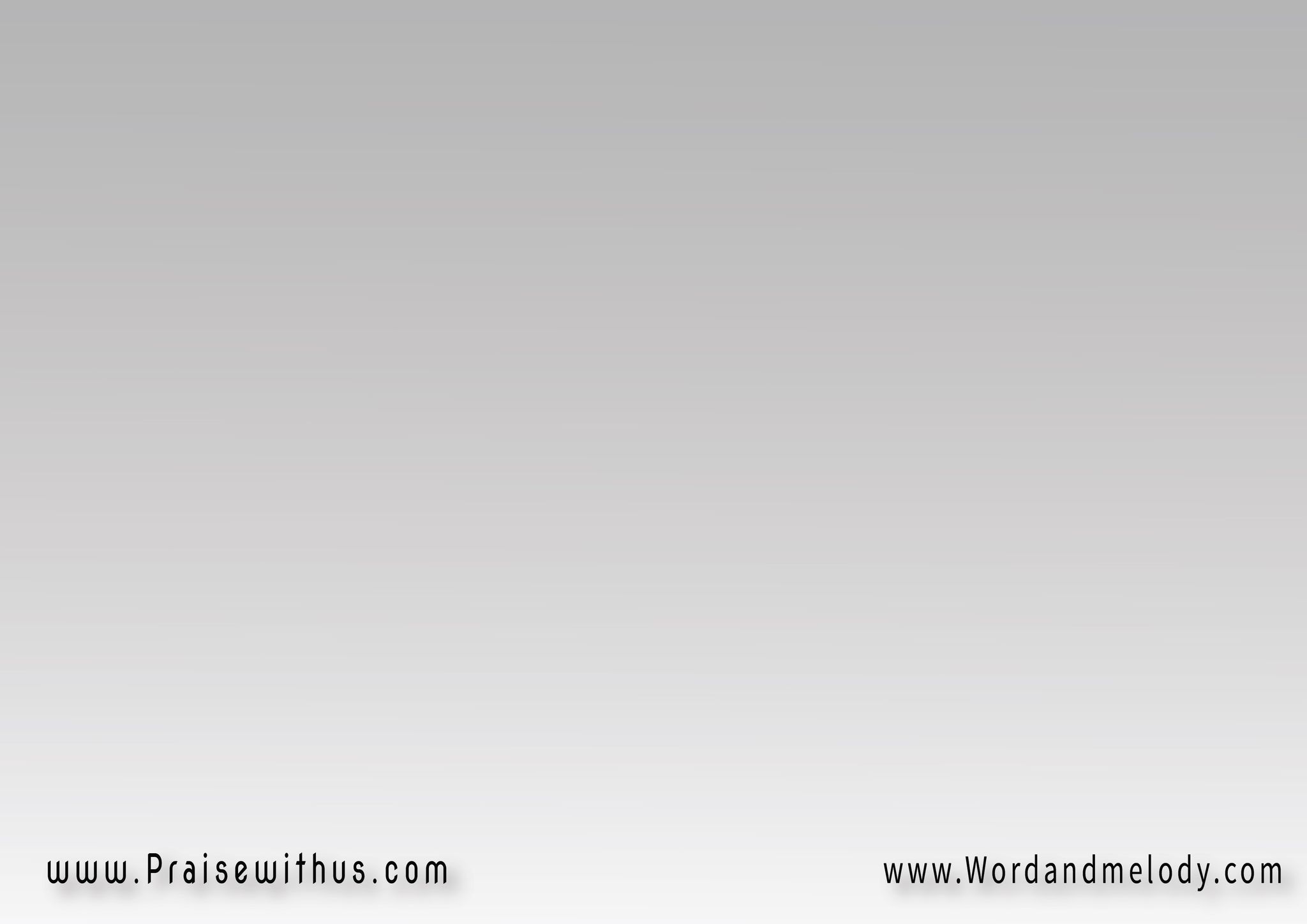 4- 
(فلنعظم اسمه 
ونرفع أيادي طاهرة)2 فلنعظم اسمه 
ونرفع أيادي طاهرة له
 نعبد ربنا يسوع
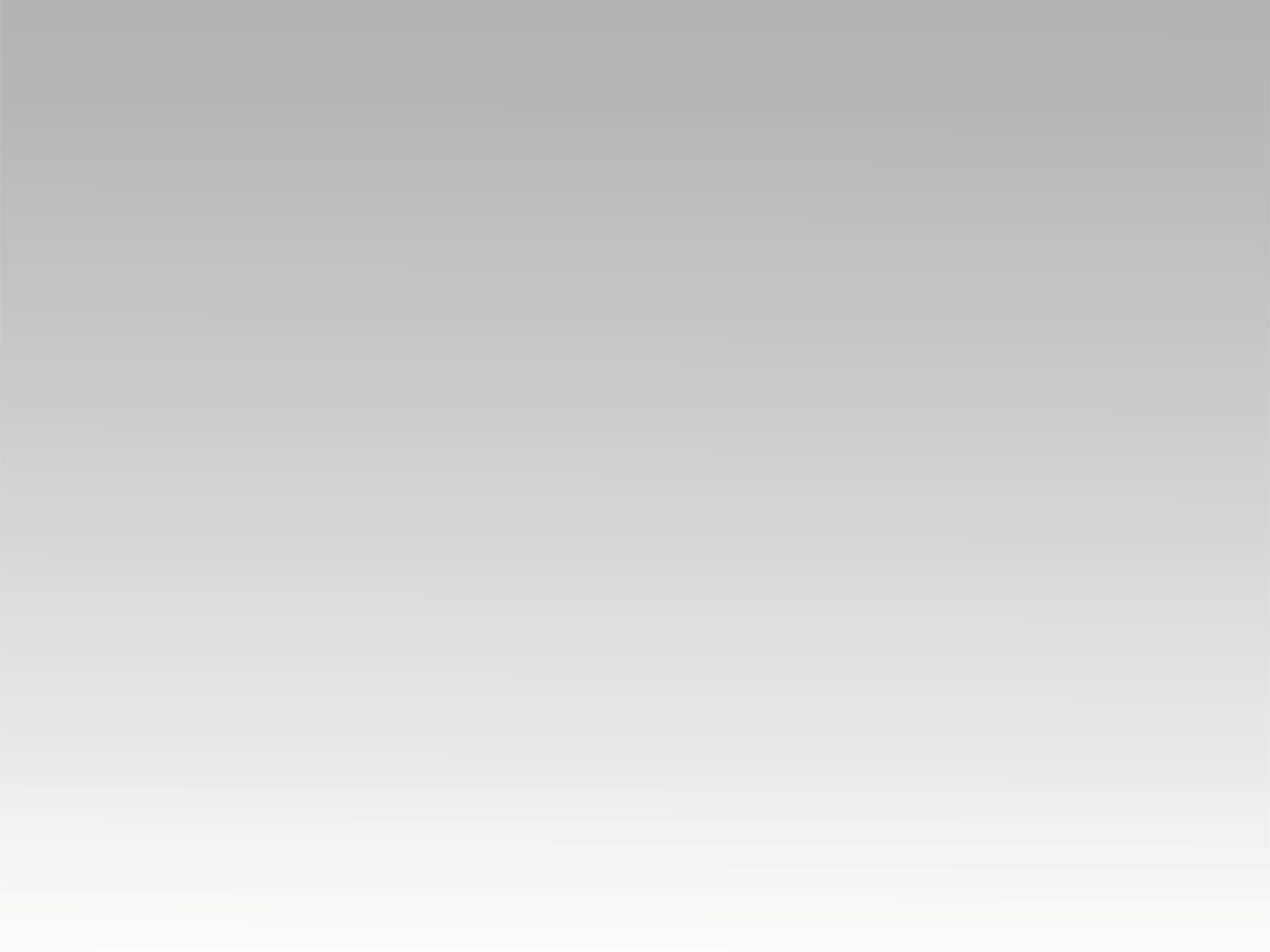 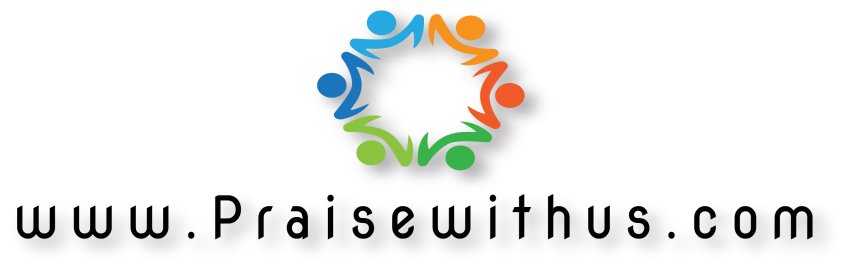